Chief Financial Officer
Metropolitan Life 
Membru APAPR
CIPRIAN
LĂDUNCĂ
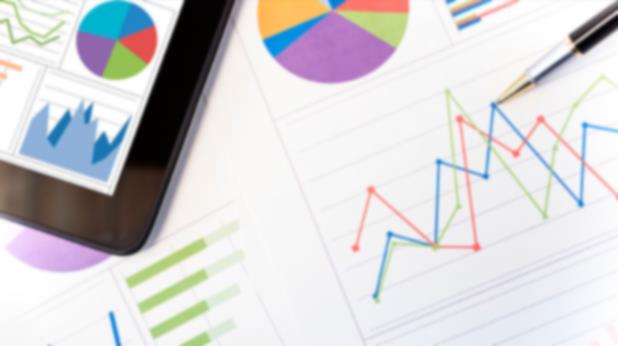 Where We Are In Terms of Financial Education?
Financial Education Knowledge
RO
22%
EU
52%
Bank Account Owners
RO
61%
EU
95%
Three Pension Pillars
Awareness
7,7% RO vs 9,6% EU
Public Pension Expenses to GDP
Debit Card
46%
RO
EU
81%
Credit Card
12%
RO
EU
42%
Source: World Data Bank (http://databank.worldbank.org/data/home.aspx)
[Speaker Notes: România se află pe ultimele locuri în Europa cu o pondere a PBS în PIB pentru asigurările de viață de 0,3%, de 10 ori mai puțin față de media europeană (2,9%). 
Piața din Europa este dominată de segmentul asigurărilor de viață (circa 61%) conform Insurance Europe, date 2014. 
Asigurările de viață reprezintă în România doar 18 % din total PBS.


Romania stands out with the highest percentage (39%1) of unbanked population. In Romania, banks have approximately 5 million customers, representing 61% of the country’s active population. According to the
National Bank of Romania, Romanians “own” 14.5 million bank cards, but just 11 million are actively used. The number of cards increased when people started to receive their wages in current accounts, not in cash. According to Global Findex Database, only 61% of Romanians aged over 15 years have a bank account, of which 46% have a debit card and 12% a credit card, again Romania ranks last  
In developed countries from Eurozone almost all adults have a bank account (95% of respondents aged over 15 years), while 81% have a debit card and 42% a credit card]
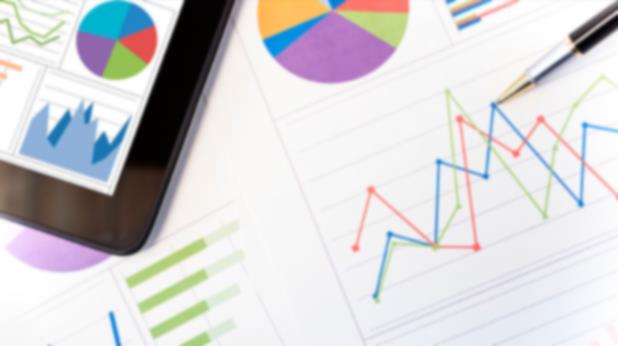 Is There Anything We Can Do?
Financial Education Campaigns
Financial & Digital Inclusion Index
Public Programs, incl. Macro KPI’s awareness
[Speaker Notes: The Total Financial Inclusion Index 
The Total Financial Inclusion (TFI) Index generates a simple, yet comprehensive, measure of national financial service use. The index captures the overall scale of exclusion, as well as by product type —this segmentation by population and enterprise type provides a key insight into national inclusion trends. 
The TFI provides an effective basis for more detailed analysis of national financial access. Both its ease of use and its cost-effectiveness mean that it can be applied annually to understand how inclusion dynamics change over time. 


Access to Finance Scorecard 
The Access to Finance Scorecard (AFS) uses set of specific surveys and analysis of existing data, designed based on the results of TFI Index. The AFS framework captures diverse aspects of access and usage issues in one comprehensive tool, the results of which facilitate effective policy-making and financial service regulation.]
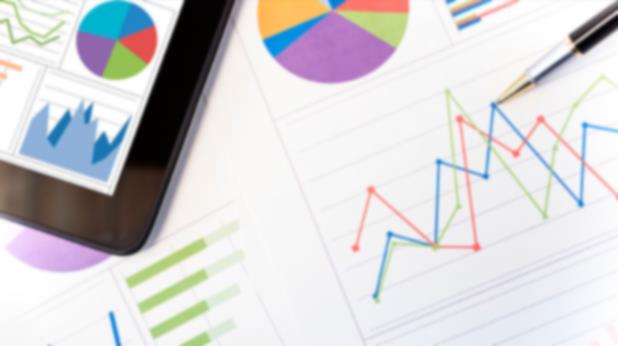 Financial & Digital Inclusion Index

How We May 
Use It?
Improve Financial 
Knowledge
Strengthen Financial Infrastructure
[Speaker Notes: 1. Financial infrastructure 	
Physical/virtual presence of outlets (e.g. branches, ATMs) are the backbone of the financial system and are the key ingredient of access to finance. Lack of such outlets prohibits using financial services. 	

2. Improve Financial Skills & Knowledge
Financial skills and knowledge play an important role in financial service access and use, especially in terms of choosing between different products, using multiple products, and using each effectively. 	

3. Build Public Perception and Trust
Where products and services are easily accessible, clients may still be reluctant to use them when they lack trust that their savings will be protected and available, or when they doubt the quality and security of transactions. 	

4. Public & Private Sector Partnership for Progressive Policies & Better Environment
Active and progressive policies cre-ate a better environment for in-creased access to finance. Where these are absent, financial deepen-ing and development is hindered, which can act to stifle long-term economic growth.]
Awareness of financial institutions options
6
1
Pension Funds
Insurance
Organized 
Financial 
Markets
2
5
Mutual Funds
4
3
Self - Insurance
Government
Access to Wider 
Investment vehicles
Employee Benefits
Employee benefits, group insurance such as death and disability benefits at a much lower cost

P2 & P3 Private Pensions Programs

Pension products taxation benefits
Allow access for small investment amounts to vehicles such as equity and bonds 

Access vehicle to these products & diversification

Higher performance than traditional banking products
PENSION TO BENEFIT
 THE INDIVIDUAL
Source of Capital for
Long Term Investments
Source of Infrastructural 
Projects Capital
Lack of appropriate and adequate infrastructure has been identified as an impediment to economic growth

The long term investment horizon making it an appropriate source of infrastructural development funding

Purchase of government bonds can give governments access to necessary funding 

The use of public private partnerships can help governments fund these crucial developments while maintaining appropriate debt levels
Related funds can be used to fund long term investment in the private sector through either debt or equity 

Reduces dependence on other financing providers, which can disappear in the event of financial crises

These investments further stimulate the debt and equity markets
PENSION
FOR A GROWING ECONOMY
[Speaker Notes: FDI - Foreign Direct Investment]
Reduces Dependence on Government
Employment Creation
Pension industry can become an employment industry on its own with relevant industry qualifications

The development of debt and equity markets will also facilitate new employment opportunities within the financial services sector
Leads to a reduction in government expenses on social safety programs
PENSION FOR A GROWING 
ECONOMY
Pensions Companies Customer Centricity Actions
8
1
Insurance Distribution 
Redefined
Use of Automation and 
Artificial Intelligence
2
7
Innovative & Simple Products
Greater Use of Internet of Things (IoT) 
for Building Data and New Models
Increasing Use of Digital and Mobile for Better Customer Experience
3
6
Increasing Use of Value-Added Services
Use of Analytics for 
Customer Experience
4
5
Streamline
Pensions Operations
THANK YOU!